BONJOUR!
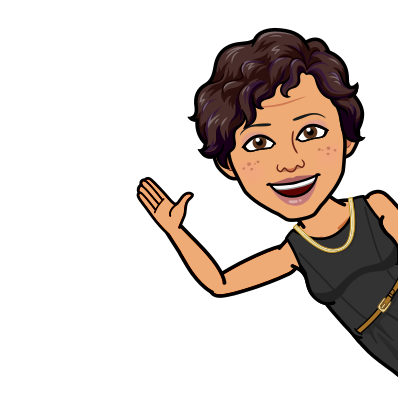 Une chanson de Francis Cabrel  MA VILLE
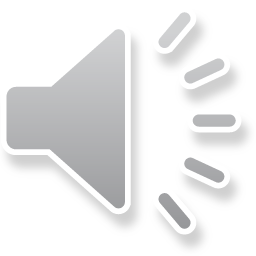 He was was of my favourite singer when I was younger
https://www.bing.com/videos/search?q=Francis+Cabrel+Ma+ville&docid=607996605193848591&mid=8B21EF59ED6B68E6E6378B21EF59ED6B68E6E637&view=detail&FORM=VRAASM&ru=%2Fvideos%2Fsearch%3Fq%3Dma%2Bville%2Bfrancis%2Bcabrel%26qpvt%3Dma%2Bville%2Bfrancis%2Bcabrel%26FORM%3DVDRE
Listen to the song and fill in the gaps Ma ville
Ma ville est ___________8
Cent mille personnes et personne n'existe
Des courants de monnaie traînent mille fantômes
______________9  un seul homme 
 
Ma ville est ___________10
Des couloirs de béton aux porches des ___________11
Tout deviendra si noir qu'il n'y a plus de remède
Ma ville est _________12
 
Refrain
 
Mais__________13, demain si tu veux
Tout demain, demain tous les ___________14
On refera ma ville, ma ville
Et demain, demain si tu veux
Tout demain, tout demain tous les deux
On refera _______15ville
La rue est__________1 On y chante plus, on s'y croise à peine
Ceux qui s'y promènent y parlent si bas
Que __________2 est morte 

 Rue d'usine
Toute tachée d'huile tombée des machines
Je ne vois plus ________3 jouer dans vos rigoles

La rue est folle 
Comme un mendiant, je me promène
__________4  pour me dire __________5
Je suis un étranger ma mère

Dans la _________6 où j'ai vu le jour
Comme un voleur, ils me regardent
Il n'est pas question d'amitié
Leurs sourires ils se les gardent
Dans cette ville où je suis ________7
Challenge: Try withoutlooking at the box.Consolidation: use the box for extra support.
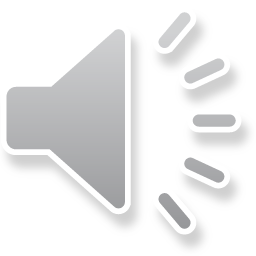 Listen to the song and fill in the gaps Ma ville
Ma ville est ___________8
Cent mille personnes et personne n'existe
Des courants de monnaie traînent mille fantômes
______________9  un seul homme 
 
Ma ville est ___________10
Des couloirs de béton aux porches des ___________11
Tout deviendra si noir qu'il n'y a plus de remède
Ma ville est _________12
 
Refrain
 
Mais__________13, demain si tu veux
Tout demain, demain tous les ___________14
On refera ma ville, ma ville
Et demain, demain si tu veux
Tout demain, tout demain tous les deux
On refera _______15ville
La rue est__________1 On y chante plus, on s'y croise à peine
Ceux qui s'y promènent y parlent si bas
Que __________2 est morte 

 Rue d'usine
Toute tachée d'huile tombée des machines
Je ne vois plus ________3 jouer dans vos rigoles

La rue est folle 
Comme un mendiant, je me promène
__________4  pour me dire __________5
Je suis un étranger ma mère

Dans la _________6 où j'ai vu le jour
Comme un voleur, ils me regardent
Il n'est pas question d'amitié
Leurs sourires ils se les gardent
Dans cette ville où je suis ________7
Consolidation: use the box for extra support.
ville  d’enfants     sale   né  grise bonjour     Comme     églises    laide         deux
 la rue       Personne      demain
triste    ma
Listen to the song and fill in the gaps
Ma ville est triste
Cent mille personnes et personne n'existe
Des courants de monnaie traînent mille fantômes
Comme un seul homme 
 
Ma ville est grise
Des couloirs de béton aux porches des églises
Tout deviendra si noir qu'il n'y a plus de remède
Ma ville est laide 
 
 
Mais demain, demain si tu veux
Tout demain, demain tous les deux
On refera ma ville, ma ville
Et demain, demain si tu veux
Tout demain, tout demain tous les deux
On refera ma ville
La rue est sale
On y chante plus, on s'y croise à peine
Ceux qui s'y promènent y parlent si bas
Que la rue est morte 

 Rue d'usine
Toute tachée d'huile tombée des machines
Je ne vois plus d'enfant jouer dans vos rigoles

La rue est folle 
Comme un mendiant, je me promène
Personne pour me dire bonjour
Je suis un étranger ma mère

Dans la ville où j'ai vu le jour
Comme un voleur, ils me regardent
Il n'est pas question d'amitié
Leurs sourires ils se les gardent
Dans cette ville où je suis né
Although this song was written many years ago, it is up to date…
My town is sad
A hundred thousand people and no one exists
The flow of cash drags along a thousand ghosts
Like a single man
 
My town is grey
From the concrete corridors to the churches’ porches
Everything will become so dark that there’s no longer a cure
My town is ugly
 
Like a beggar, I wander
Nobody to say hello to me
I’m a stranger my mother
In the town where I saw the day
Like a thief, they look at me
There’s no chance of friendship
Their smiles they keep to themselves
In the town where I was born
 
But tomorrow, tomorrow if you want
All of tomorrow, tomorrow together
We will remake my town, my town
And tomorrow, tomorrow if you want
All of tomorrow, tomorrow together
We will remake my town, my town
The road is dirty
We don’t sing there anymore, we barely meet each other
Those who walk there speak so quietly
That the road is dead
 Factory road
All stained with oil fallen from the machines
I no longer see any children play in your gutters
The road is crazy
 Like a beggar, I wander
Nobody to say hello to me
I’m a stranger mother
In the town where I saw the day
Like a thief, they look at me
There’s no chance of friendship
Their smiles they keep to themselves
In this town where I was born
Please write a comment on the forum about une Banlieue
C'est quoi une banlieue ? - 1 jour, 1 question

https://www.youtube.com/watch?v=7DDg7CV2rnc
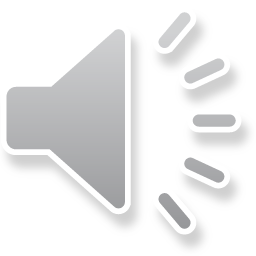